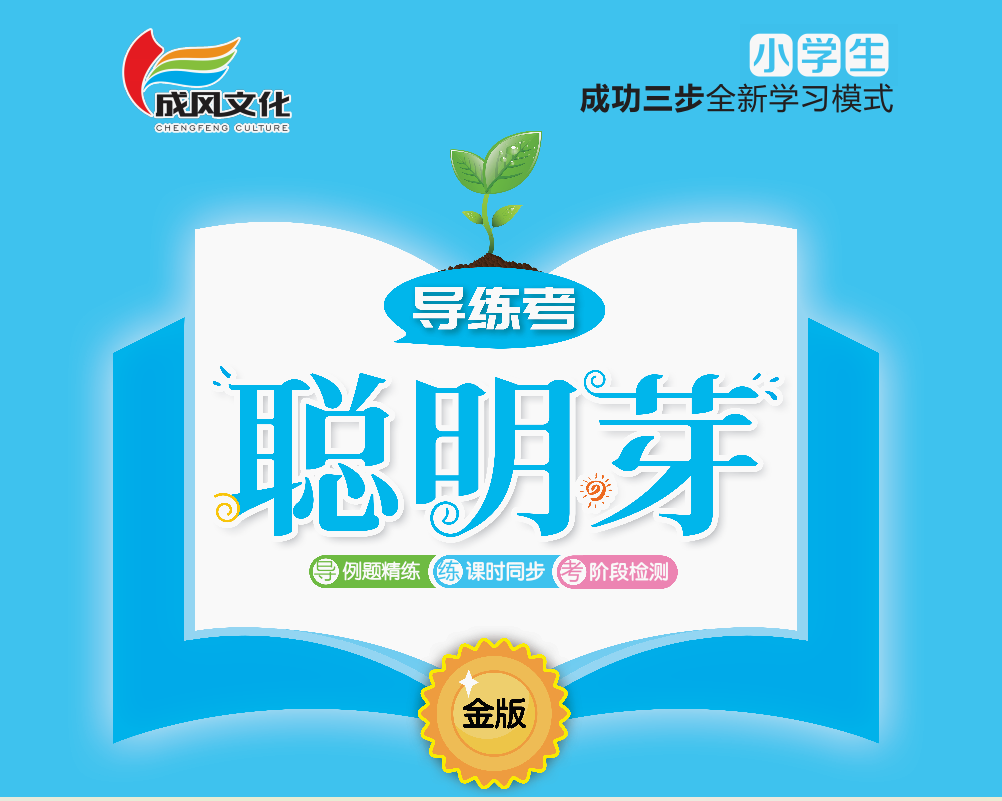 三    数据分类(一)
第1课时    数据分类(1)
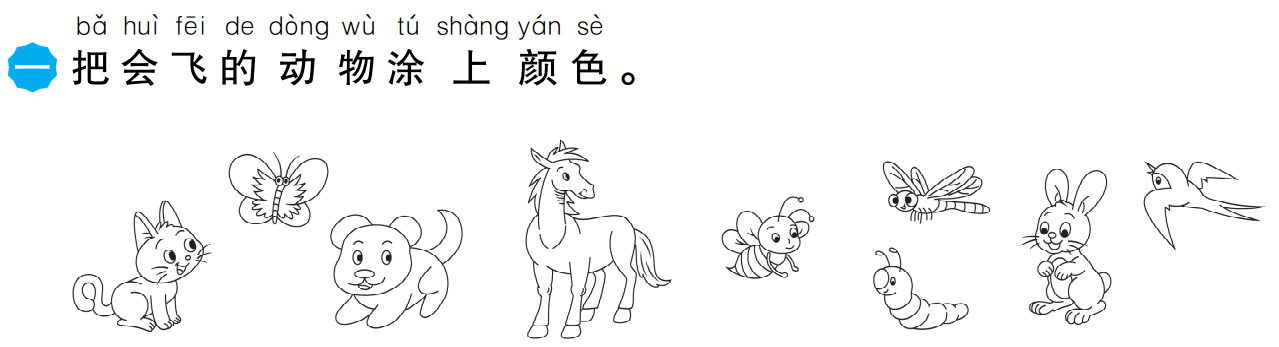 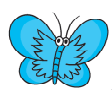 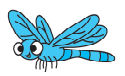 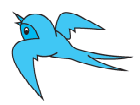 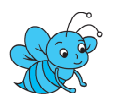 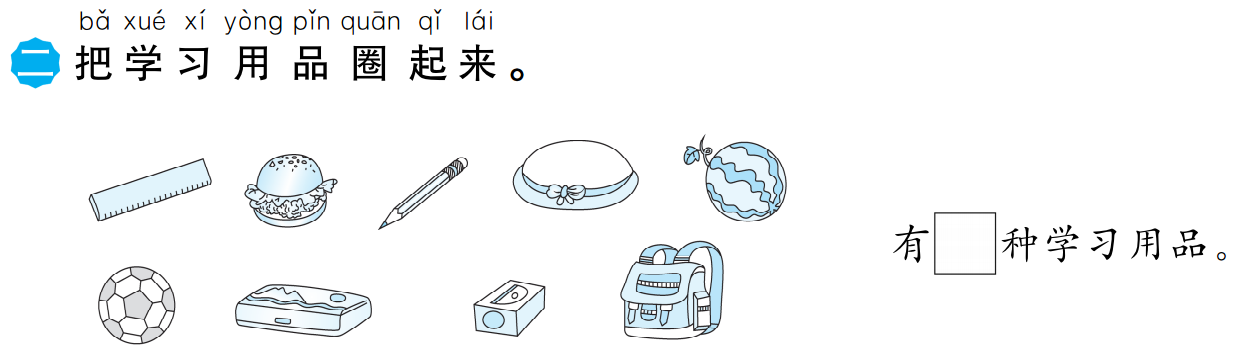 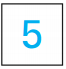 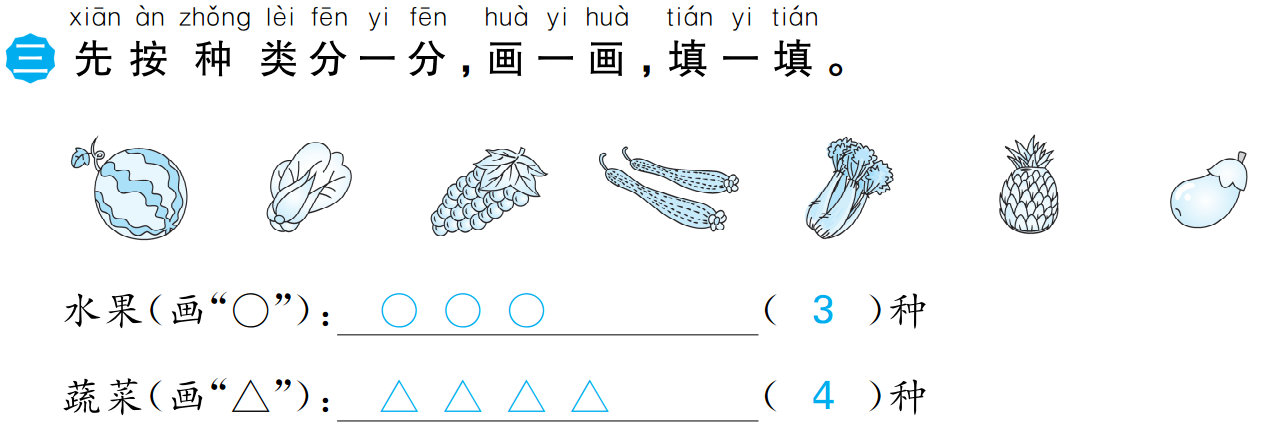 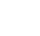 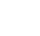 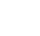 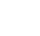 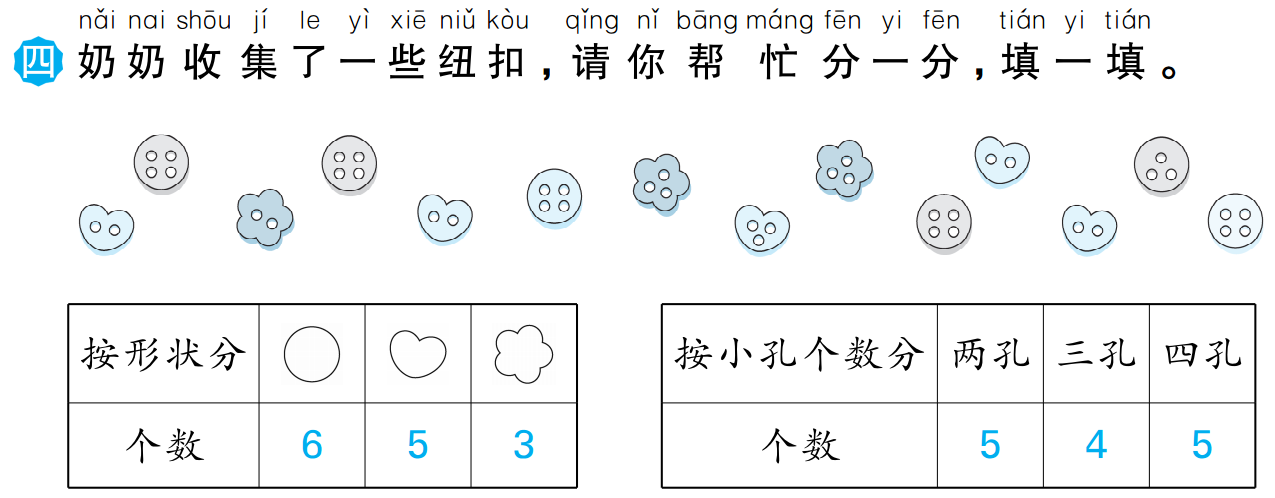 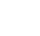 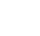 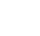 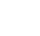 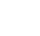 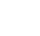 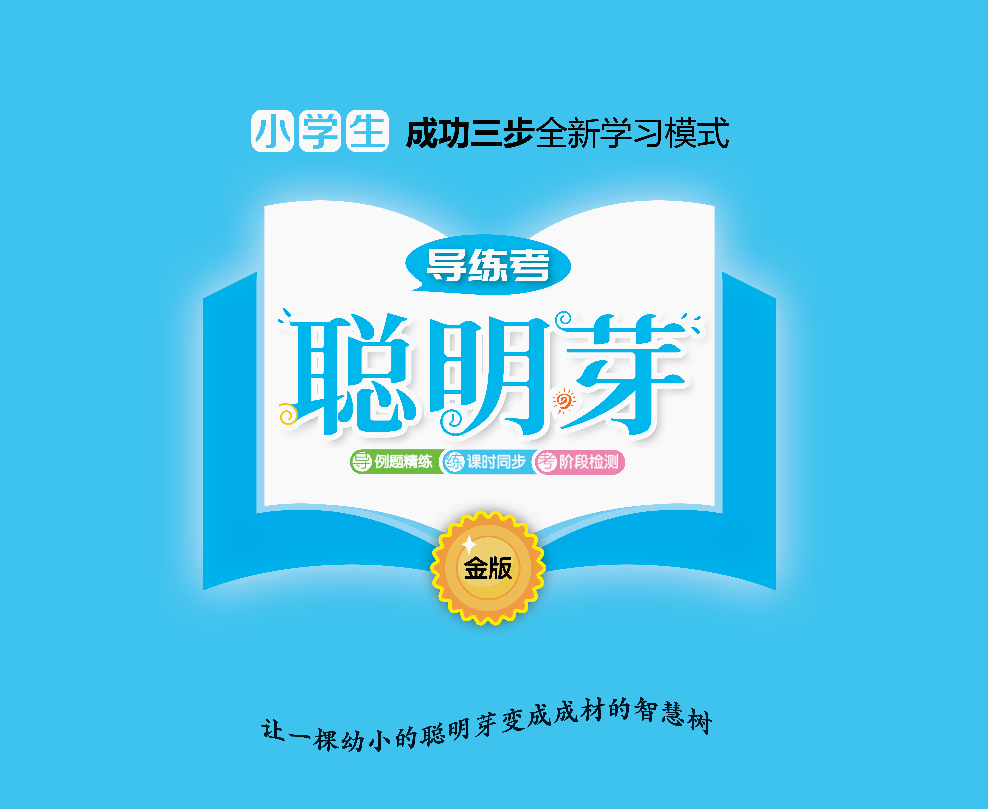